SAMOIZOBRAŽEVANJE UČITELJEV
oblika profesionalnega razvoja
Samoevalavcijsko poročilo 2015-16
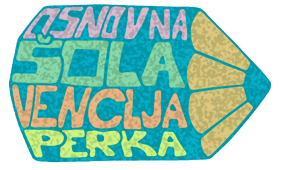 »Da bi uspeli v spreminjajočem se in vedno bolj kompleksnem svetu, je bistveno, da šole rastejo, se razvijajo, prilagajajo in prevzemajo pobude za spremembe, da bi lahko nadzorovale svojo lastno prihodnost.« 

(Stoll, 2006, Leading Schools..)
Problem laičnega poseganja v šolstvo so vedno bolj široko opredeljena pričakovanja in naloge učitelja. Ob tem je še bolj kot kdajkoli prej pomembna strokovna oz. profesionalna usposobljenost in avtonomno delovanje slehernega učitelja.
Cilj:SPODBUJATI SAMOIZOBRAŽEVANJE UČITELJEV
NAMEN:
Profesionalni razvoj učitelja
Dvig kvalitete dela
1. Naši učitelji se samoizobražujejo na predmetnem področju
USPOSABLJANJA izven šole po potrebah in interesu učiteljev (primerjava za zadnji dve leti):
1. poglabljanje znanj in spretnosti največ na lastnem predmetnem področju
2. usposabljanja z specialno didaktičnimi vsebinami 
3. usposabljanj na  področju računalniškega opismenjevanja 
padec usposabljanj znotraj študijskih skupin in NPZ.

Tabela usposabljanj glede na vsebino:
2. Učitelji pozitivno ocenjujejo lastno delovno uspešnost
3. Naše učitelje spodbujamo k samoizobraževanju
3. Naše učitelje spodbujamo k samoizobraževanju
Analiza lanskoletnih medsebojnih hospitacij: prenos ugotovitev za izboljšanje prakse
UGOTOVITEV:
Učitelji so največkrat izbrali za CILJ medsebojne hospitacije komunikacijo (22%), sledi sodelovalno učenje (15%), cilji iz predmetnega področja (14%) ter kako izboljšat svoje delo (12%).

UGOTOVITEV:
Iz podatkov lahko povzamemo, da so učitelji želeli, da kolegi opazujejo največkrat dinamiko podajanja učne snovi (23%). Sledi opazovanje kako se vključujejo oz. sodelujejo učenci (18%), in razumevanje učencev oz. razumevanje preko povratne informacije učencev 15%. Manjši delež učiteljev je kolege napotilo, da opazuje komunikacijo na splošno (14%) ter strukturo učne ure 13%.
Največji delež učiteljev, ki so izpolnili to kategorijo meni, da morajo izboljšat predvsem izvedbeno raven pouka (7) ter disciplino oz. postavljanje meja (7) pri svojem delu. Na drugem mestu učitelji kot predmet potrebnih izboljšav postavljajo doslednost, potrpežljivost ter vztrajanje pri že postavljenih ciljih pouka. Manjši delež meni, da mora izboljšati lastno komunikacijo ter posvetiti več pozornosti šibkejšim in mirnejšim učencem. Način, kako izboljšati svoja šibka področja, učitelji navajajo: delo na sebi, ozaveščanje ter vključevanje novih oz. raznolikih metod dela. Na tretjem mestu učitelji ugotavljajo potrebo po prilagajanju trenutnim situacijam ter vključevanju več teorije v svoje delo.
4. Učitelji pri načrtovanju samoizobraževanje izhajajo iz lastnih potreb oz. šibkih področij
OPIS PROBLEMA: Zanimalo nas je kako učitelji ocenjujejo lastno usposobljenost oz. še korak dlje katera strokovna področja so predmet (vsebina) samoizobraževanja. Kaj želijo učitelji izboljšat pri svojem delu zavedajoč se iz prakse, kjer opazijo svoja šibka področja.

Predvidevali smo povezavo med letnimi samoocenami delovne uspešnosti ter cilji hospitacij. Šibka področja samoocene delavne uspešnosti bodo predmet medsebojni hospitacij.
 
Hipotezo, da bodo učitelji kot cilj medsebojnih hospitacij izbrali šibka področja iz samoocene delavne uspešnosti lahko potrdimo. Namreč komunikacija, odnos do uporabnikov ter interdisciplinarnost so bila po mnenju učiteljev šibka področja.  Pokazalo se je, da so učitelji kot cilj medsebojnih hospitacij največkrat izbirali prav področje komunikacije.
[1] KAKO preseči šibka področja?
Viri in literatura
1. Musek Lešnik, Kristjan in Katra Bergant. 2001. Samoevalvacija v vzgojno izobraževalnih ustanovah. Ljubljana: Inštitut za psihologijo osebnosti.
 
2. Sagadin, J. (2001). Pregledno o kvalitativnem empiričnem pedagoškem raziskovanju. Sodobna pedagogika, 52 (2), str. 12.
 
3. Valenčič Zuljan, M. (2001b): Modeli in načela profesionalnega razvoja, Sodobna pedagogika, št. 2, str. 122-141
 
4. Tomić, A. 2002. Spremljanje pouka. Ljubljana: Zavod RS za šolstvo.